A espaçonave NEW HORIZONS
Centro de divulgação da astronomia-observatório Dietrich schiel-usp.Karen Silva. 						Priscila DA SILVA MENDES
Ksilva231@gmail.com			   PRISCILA.SILVA.MENDES@USP.BR
Descoberta de Plutão
Percival Lowell   (1855-1916)
Observatório de Flagstaff
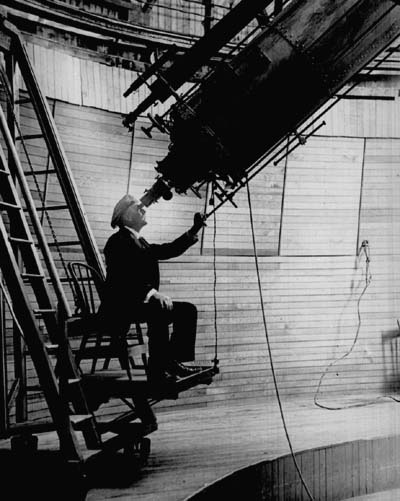 Somente em 1930 o planeta é de fato observado!!
Clyde Tombaugh (1906-1997)
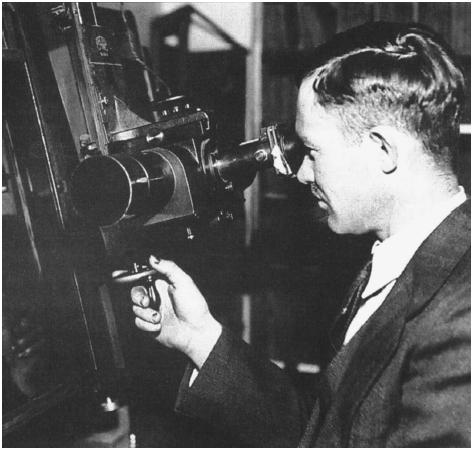 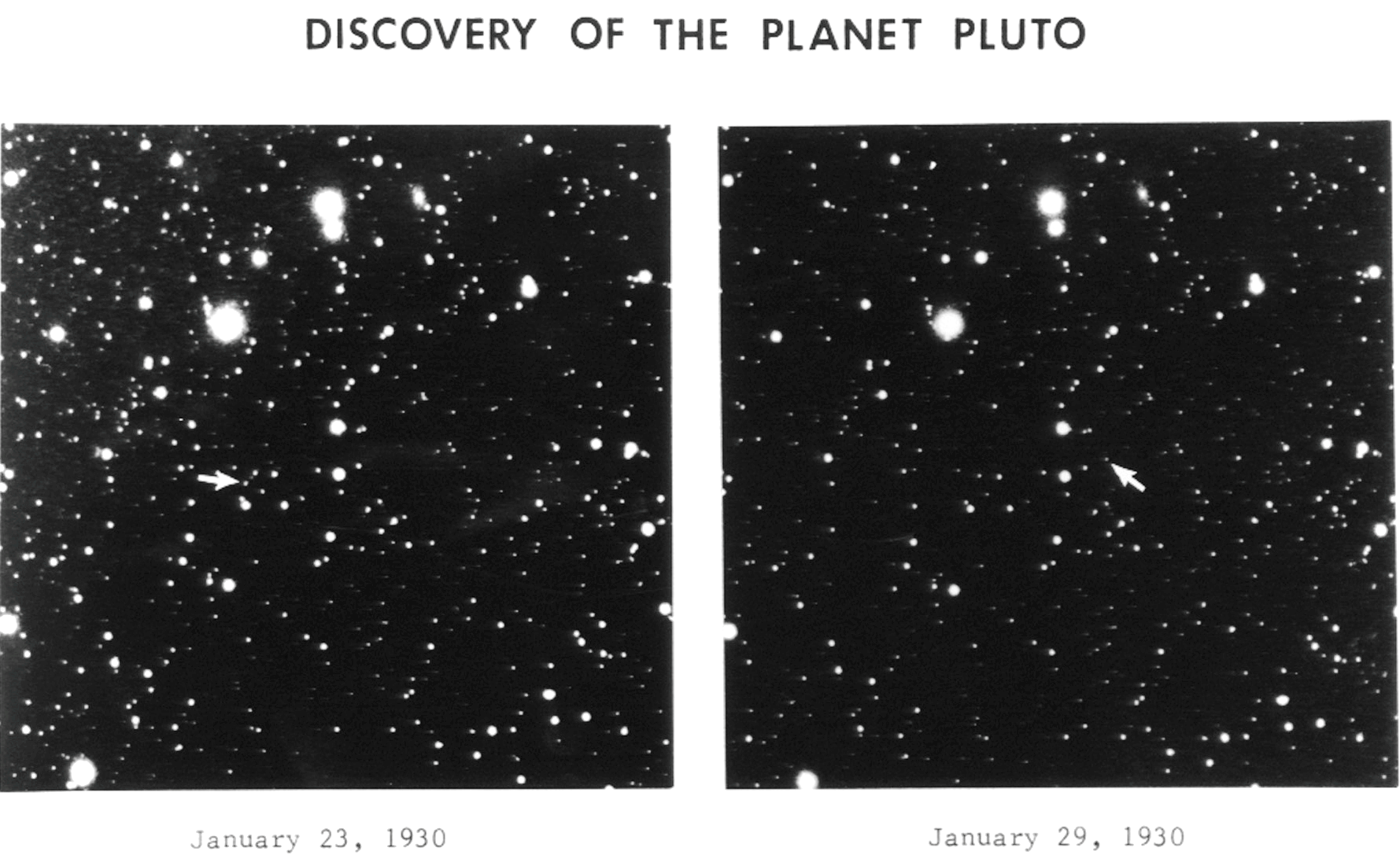 Plutão em dados
1,2 x 10²² kg
2370 km de diâmetro
Gravidade: 0,4 m/s² (Terra ~ 9,8 m/s²)
Luas: 5 - Caronte, Hydra, Kerberos, Styx, Nix
Máxima distância - 49,24 UA (mais de 7 bilhões de km!!!)
Luas de Plutão
1978- Caronte é observada                     2005- Hydra e Nix
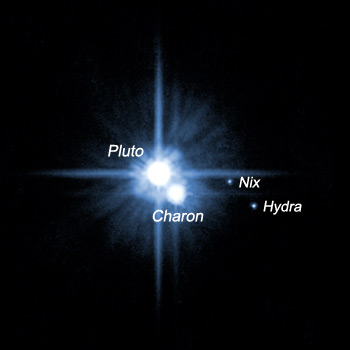 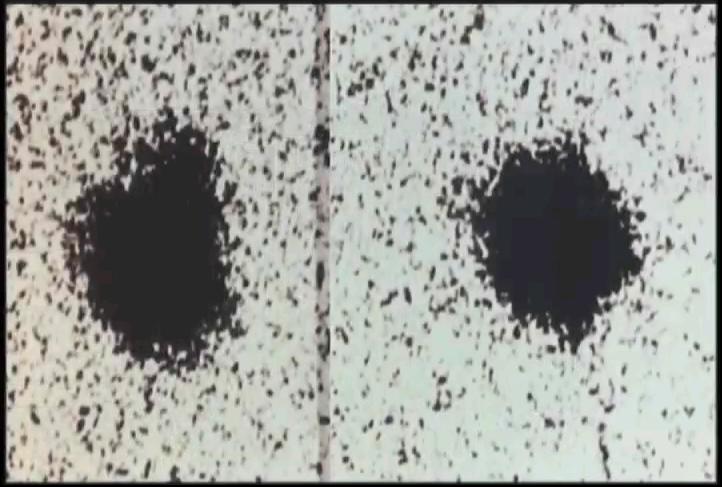 Plutão em dados
Mínima - 29,64 UA (mais de 4 bilhões de km) - entre 1979 até 1999 (20 anos), Plutão mais próximo que Netuno

Rotação: 6,2 dias

Translação: 248 anos

Inclinação da órbita: 17,15°
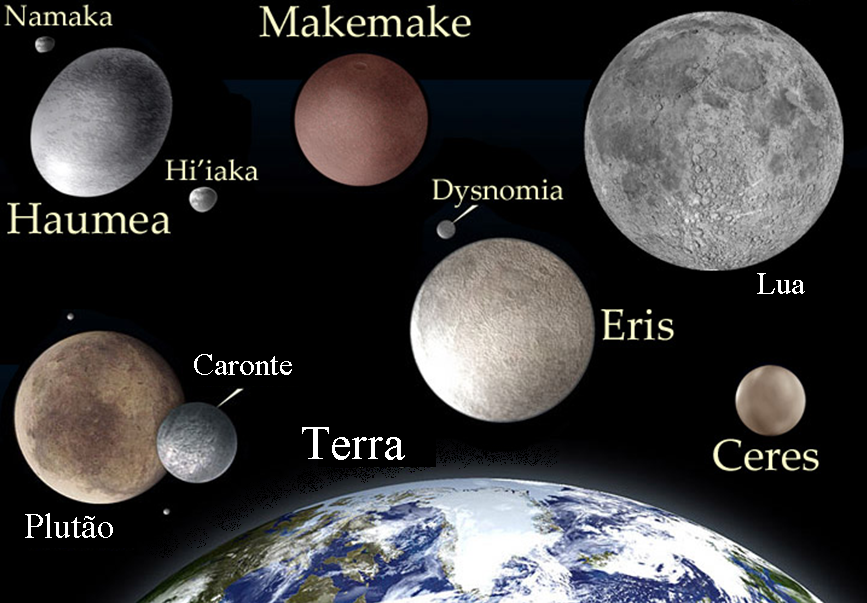 [Speaker Notes: Crédito da imagem: NASA]
A queda de Plutão
2005- descoberta de Éris 

2006- Assembleia da União Astronômica Internacional :	
Redefinição do termo planeta
Plutão deixa de ser planeta
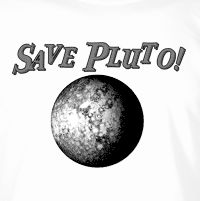 Por quê ir para Plutão ?
Resposta sobre o Sistema Solar 
Dados sobre Plutão e Caronte 
Caronte fez parte de Plutão ??
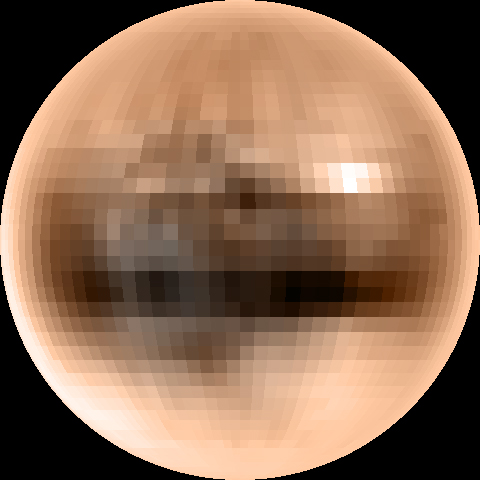 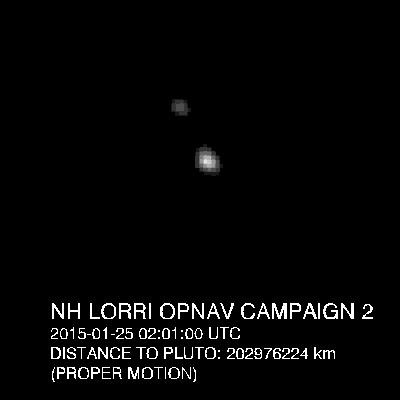 Imagens sistema Plutão-Caronte capturada pela LORRI em janeiro de 2015 a mais de 200 milhões de km.
Cinturão de Kuiper
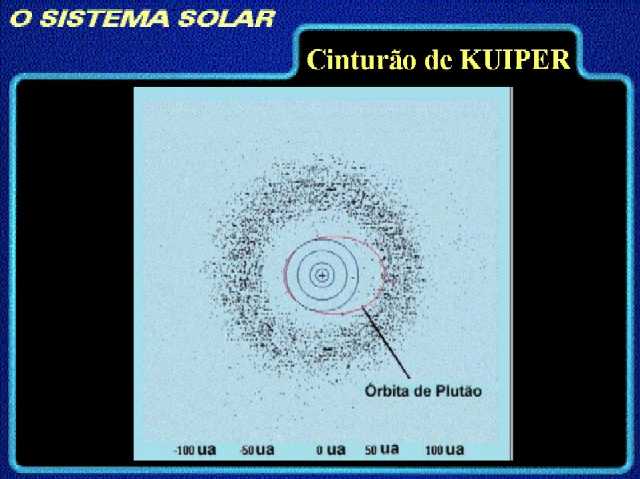 Cinturão de Kuiper
1951 – Hipótese da existência do Cinturão de Kuiper. 
1992 - 1° KBO observado, depois de Plutão.
Construção da Sonda
Até janeiro de 2006 sonda New Horizons deveria esta pronta
Alinhamento Maior economia 
Tempo 
Combustível
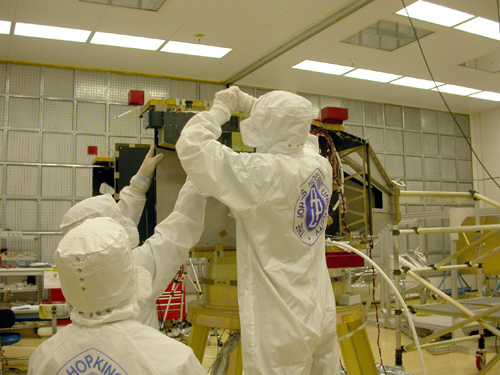 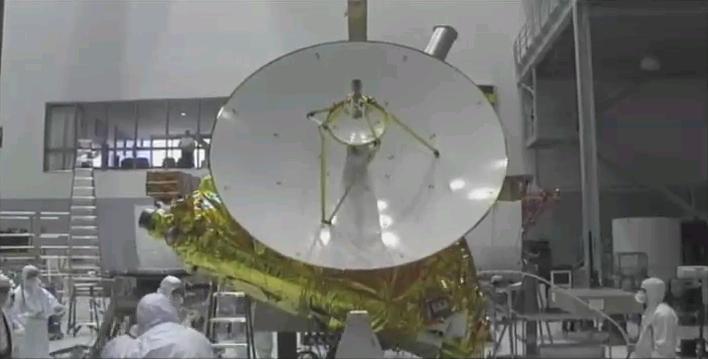 Lançamento New Horizons
19/01/2006
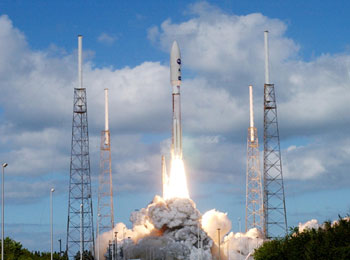 Trajetória da sonda
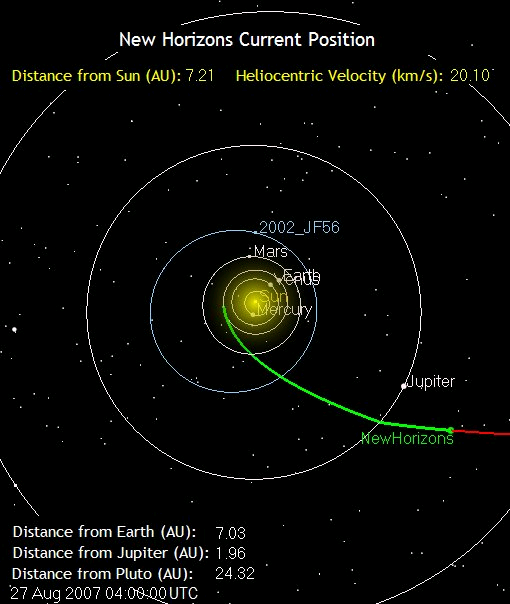 28 Fevereiro de 2007: passagem por Júpiter 
Estilingue Gravitacional 
Teste de equipamentos
Estrutura da New Horizons
Sete equipamentos
Ralph
Alice
REX
LORRI
SWAP
PEPSSI
Venetia (SDC)
Estrutura da New Horizons
Ralph:
Mapa da superície de Plutão e Caronte

Composição química

Dois instrumentos: um luz visível e outro infravermelho.
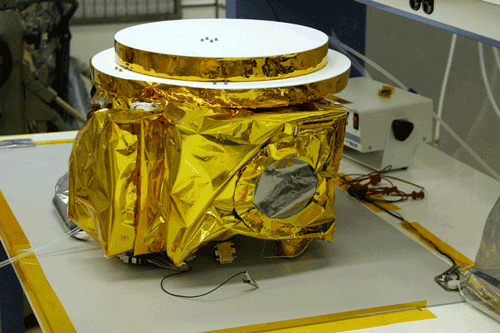 Estrutura da New Horizons
Alice:


Estudo da atmosfera de Plutão: composição, características.
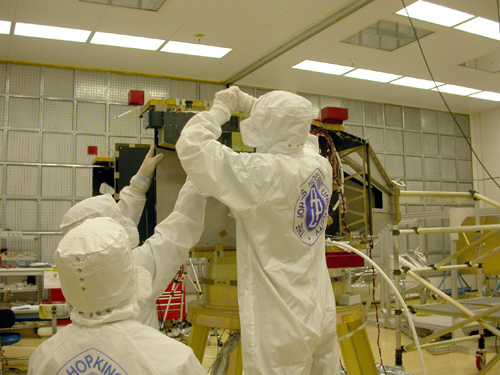 Estrutura da New Horizons
REX:
Emissão dos dados coletados para a Terra
Comando de todos os equipamentos da sonda
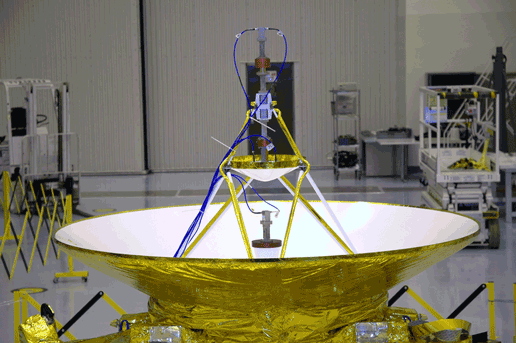 Estrutura da New Horizons
LORRI:

Telescópio com câmera CCD (envia imagens, fotografias)

20,8 cm abertura
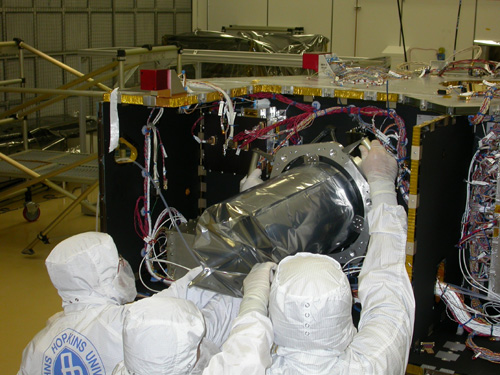 Estrutura da New Horizons
SWAP:
Análise do campo magnético de Plutão e Caronte
Captação de partículas do vento solar
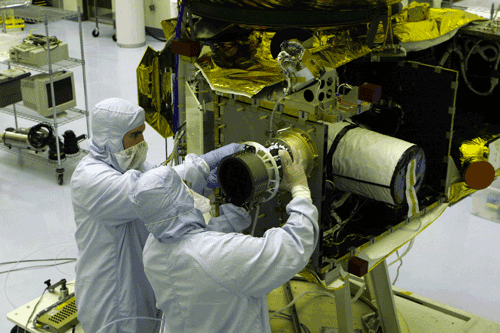 Estrutura da New Horizons
PEPSSI:
Identificação de partículas carregadas de Plutão
Analisar a interação das partículas com vento solar
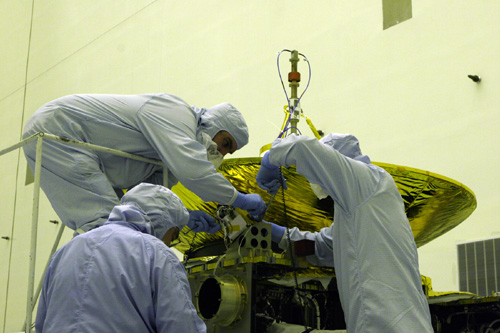 Estrutura New Horizons
Venetia (SDC):

medidor de partículas e poeira espacial

equipamento criado pela Universidade do Colorado
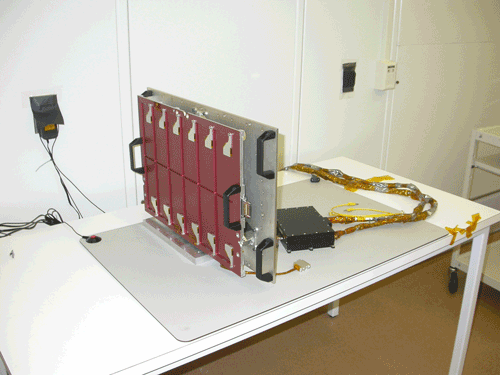 Ultimas Noticias
Teste da New Horizons em Júpiter:
Ajuste dos equipamentos e testes de registro de dados
Ótimo desempenho
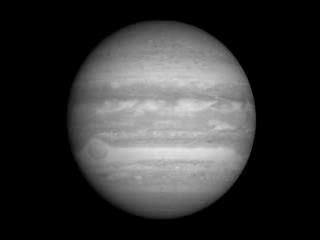 Júpiter e as luas Galileanas
Luas Galileanas: Io, Europa, Ganimedes e Europa, na ordem
Grande Mancha Vermelha
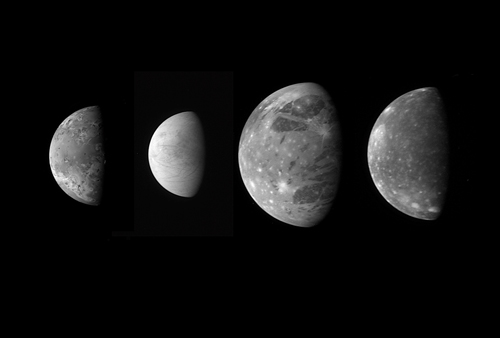 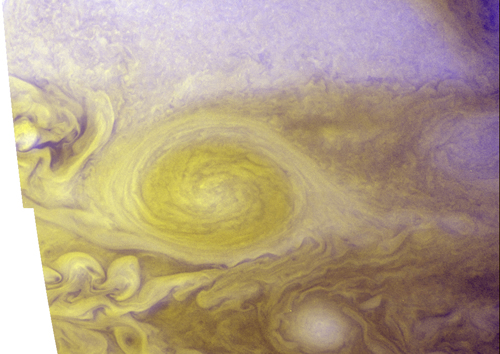 Sistema de anéis do planeta Júpiter
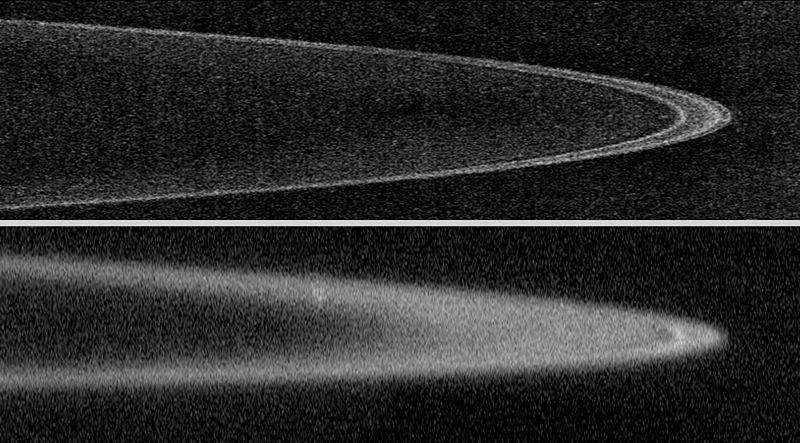 Io – atividade vulcânica
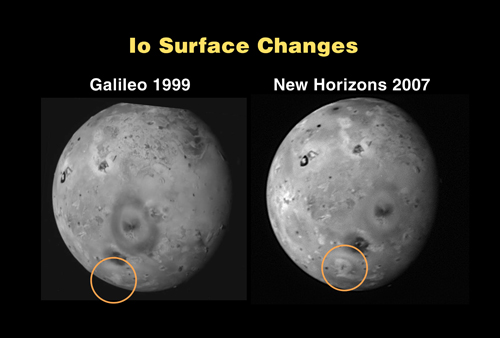 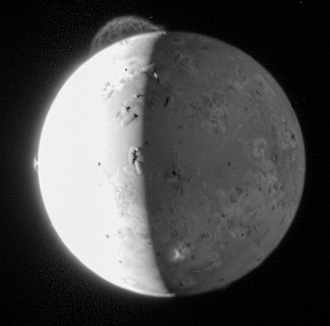 Imagens de Plutão
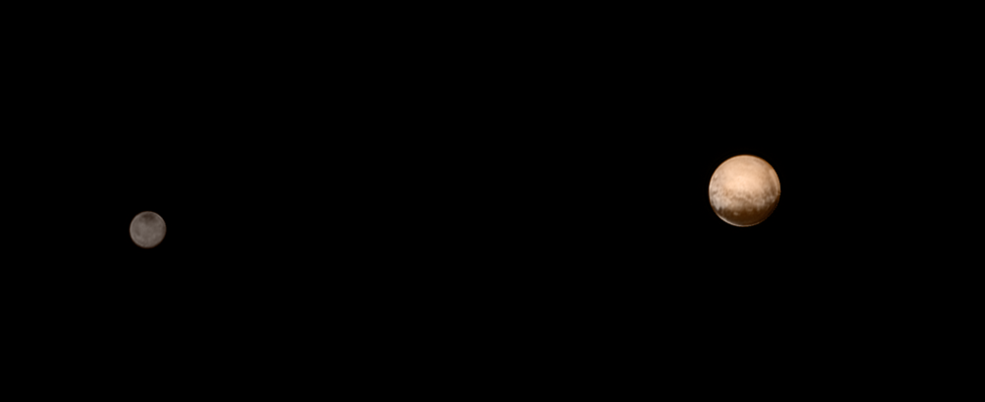 Plutão (direita) e sua maior lua Caronte (esquerda)
Dados Atualizados 2014/2015
Plutão e Caronte – 29/06/2015
Imagens de Plutão pela New Horizons
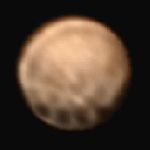 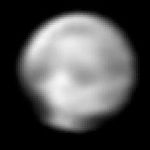 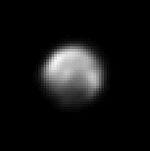 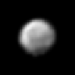 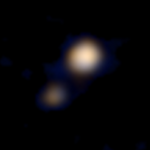 Mai/15 – 55 milhões km
Jun/12 – 18 milhões km
Jun/12 – 31 milhões km
Abril/15
Mai/15 – 75milhões km
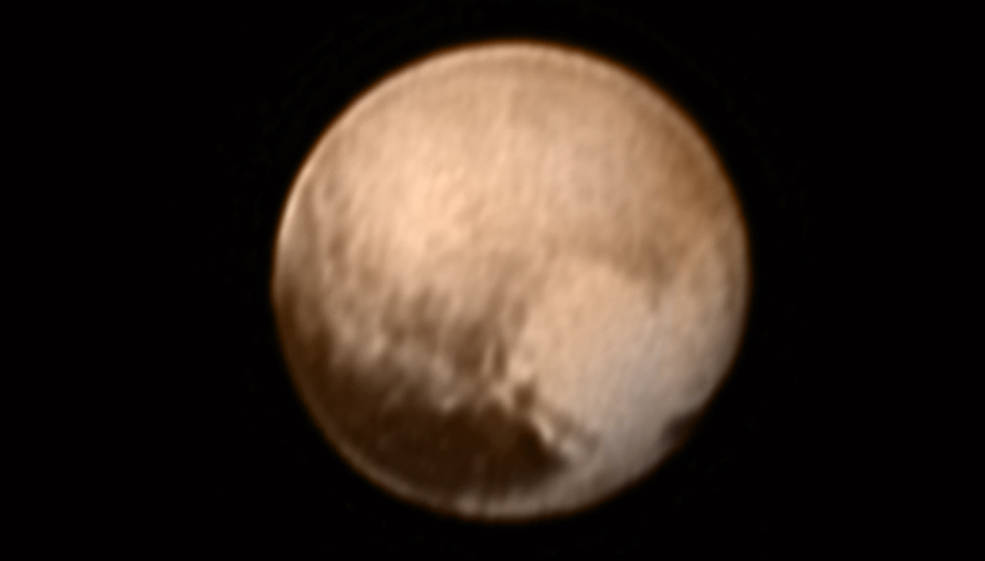 Plutão 07/07/2015
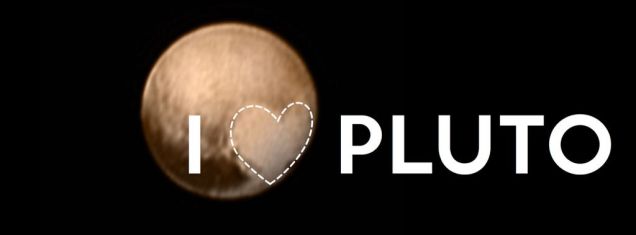 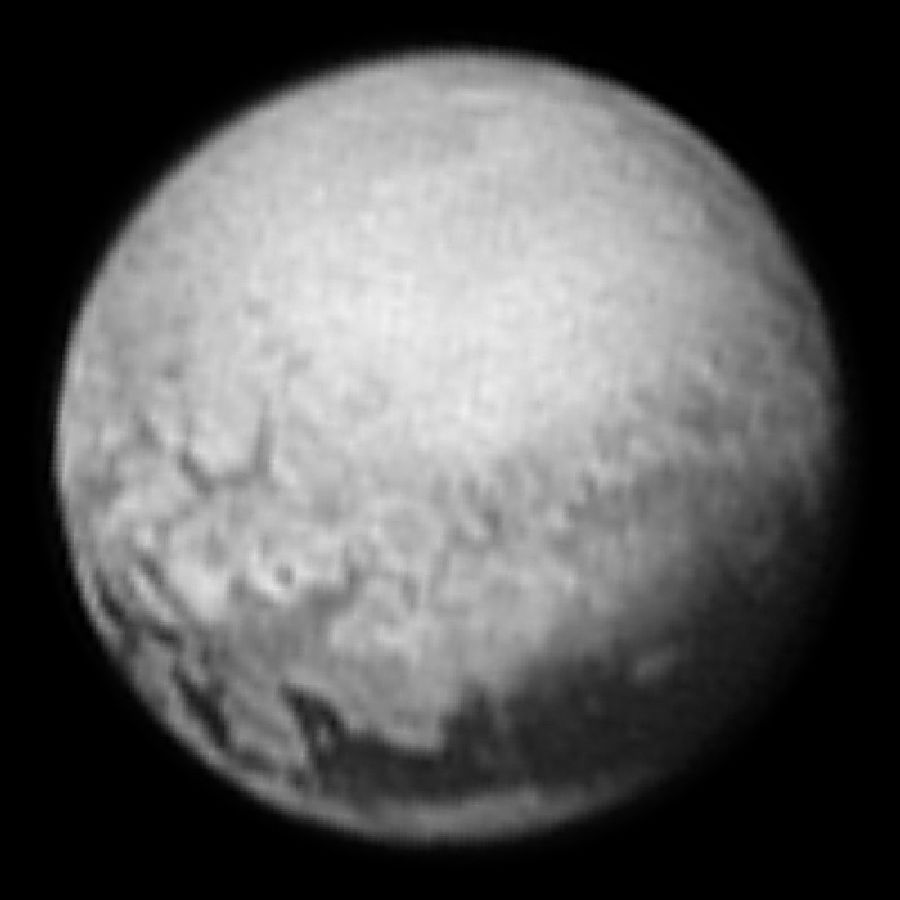 Plutão 09/07/2015
Mais informações sobre a sonda e Plutão acesse:
http://pluto.jhuapl.edu/
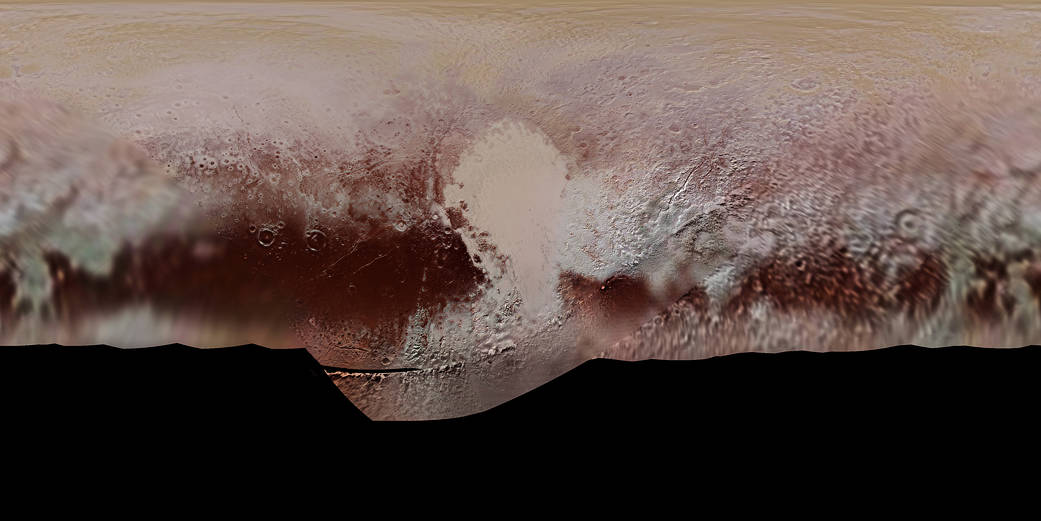 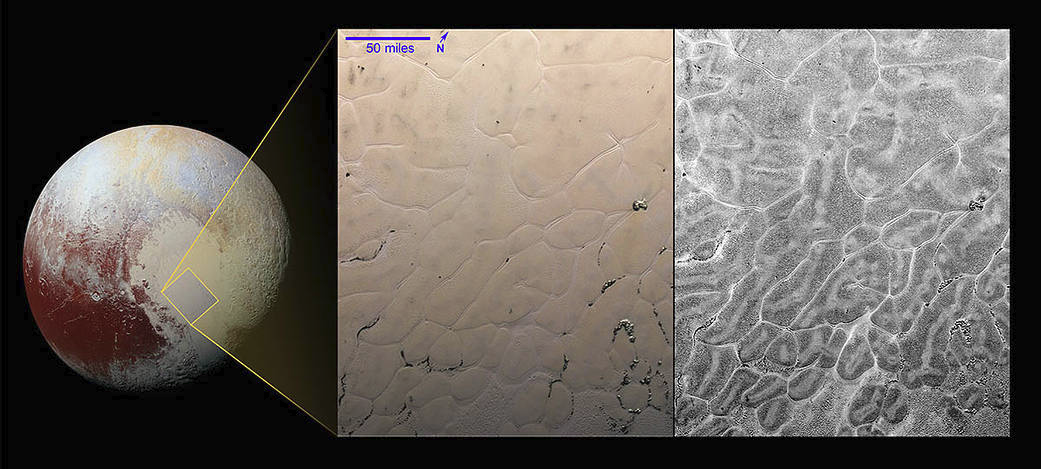 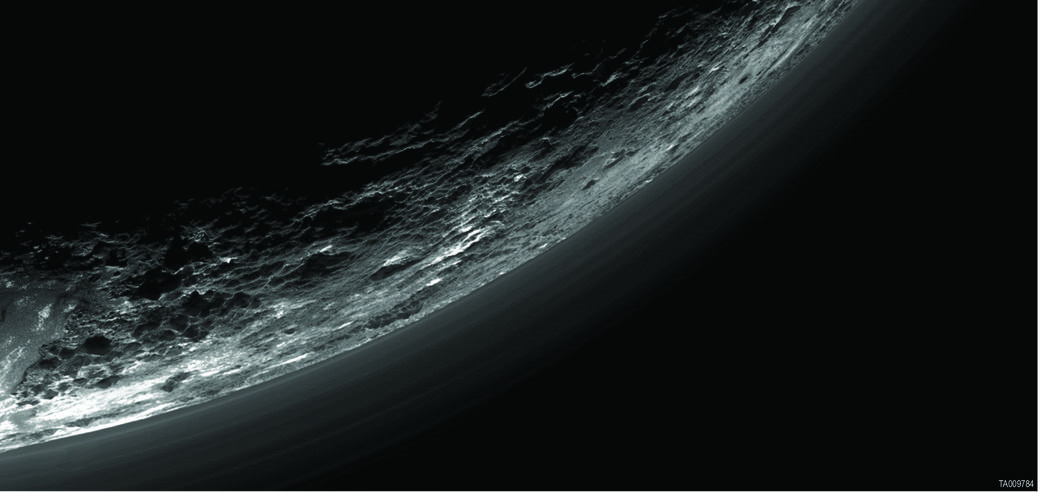 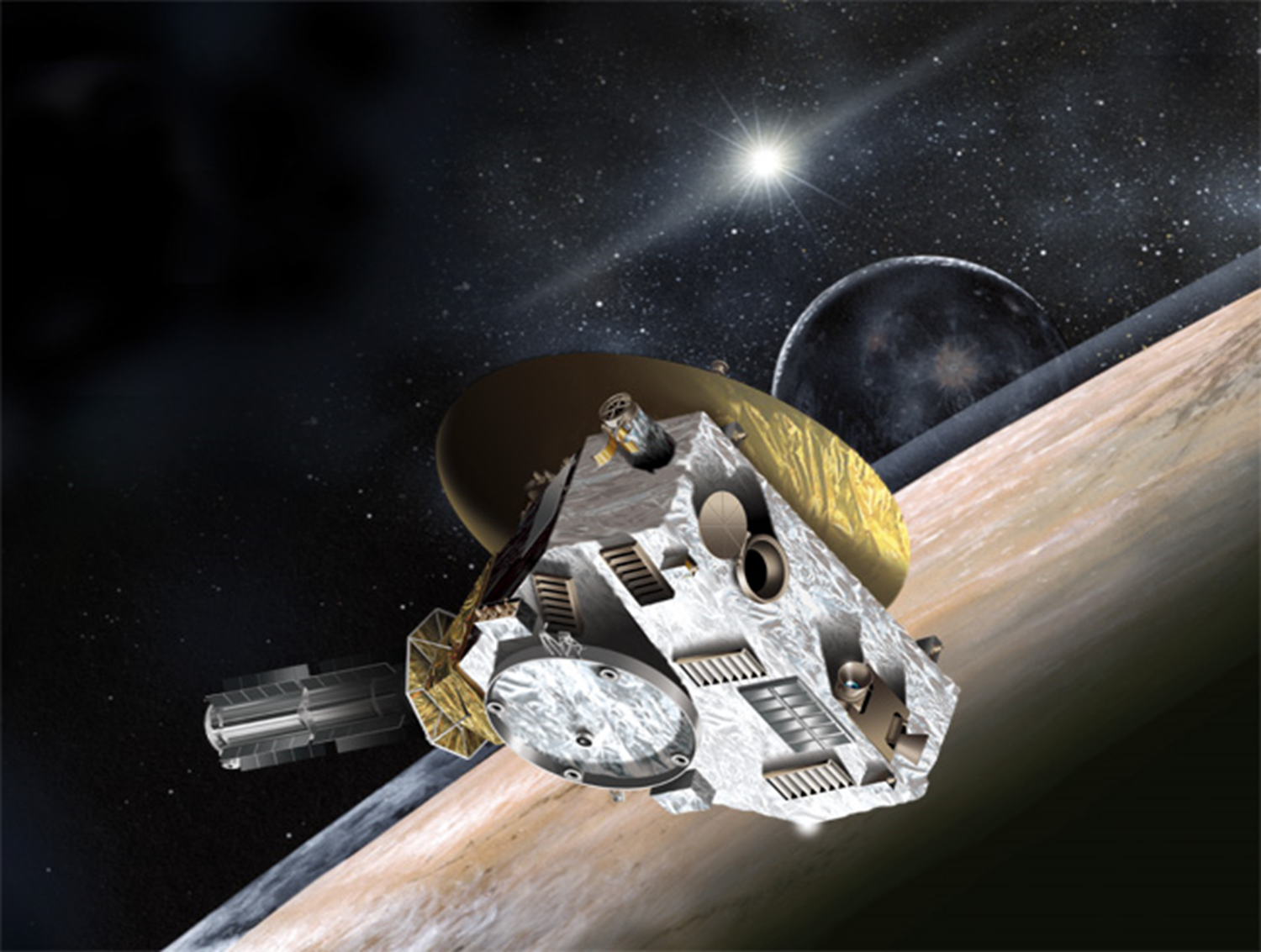 Máxima aproximação: 14/07/2015
Distância de Plutão: 12.500 km, aproximadamente

Velocidade: ~14km/s!!!

A New Horizons continuará a exploração do Cinturão de Kuiper.